Shape properties: What is a polygon?
True/false
Reflect
Your Turn
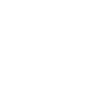 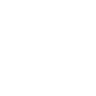 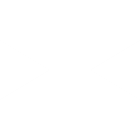 Rule
No
No
No
Yes
Yes
Yes
Yes
Yes
Yes
No
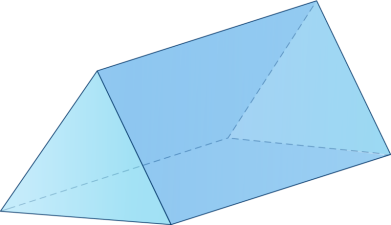 No
No
Yes
Yes
Yes
Yes
No
Yes
No
Yes
No
Yes
Yes
Yes
No
Yes
No
No
No
Yes
Your turn
@mrbartonmaths
Your turn - answers
@mrbartonmaths